人教版物理	  第十七章
第1节 电流与电压和电阻的关系
学习目标
01
1.通过实验探究电流跟电压、电阻的关系，让学生经历科学探究的全过程。
2.进一步熟悉探究实验中常用的一种方法控制变量法。
3.会观察、收集、分析实验中的数据并尝试采用图象法分析实验数据。
02
03
03
4.能说出电流与电压、电阻间的正比、反比关系。
从生活走向物理
你知道下列用电器工作时的电流有多大吗？
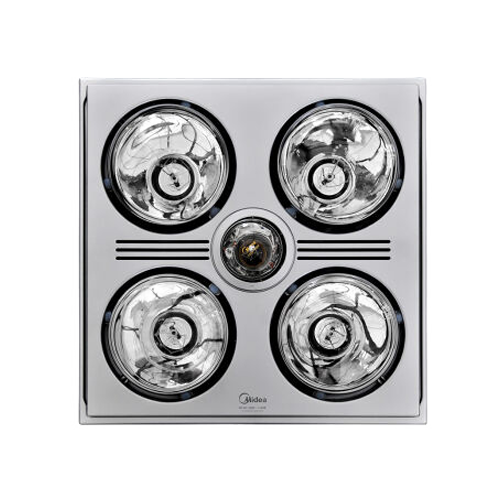 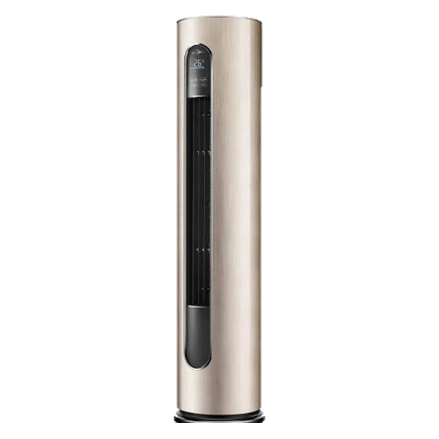 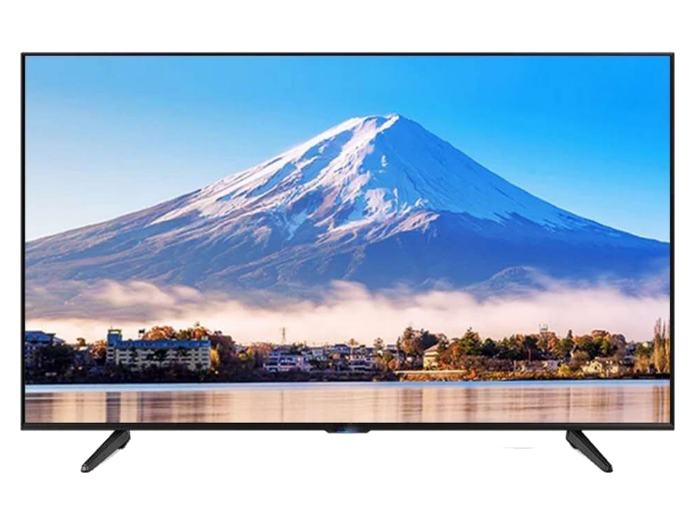 约1 A
约10 A
约5 A
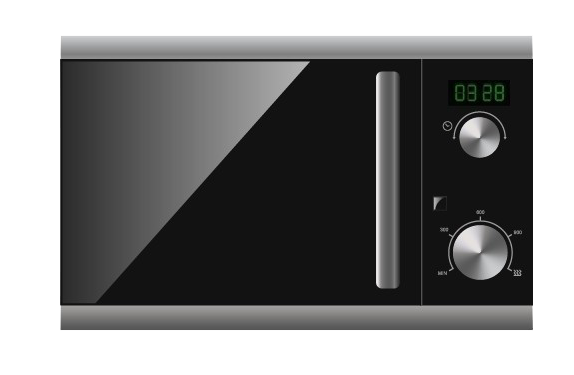 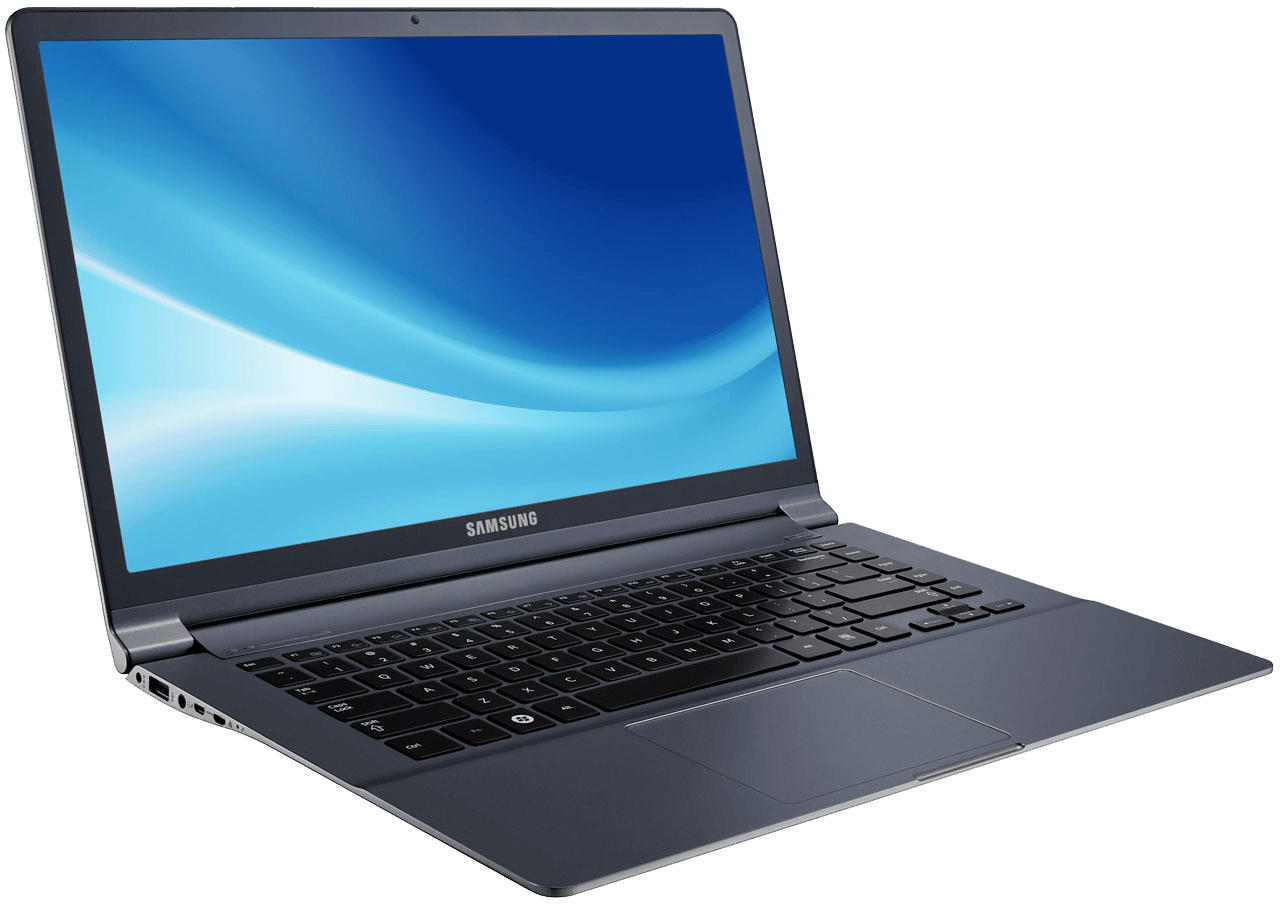 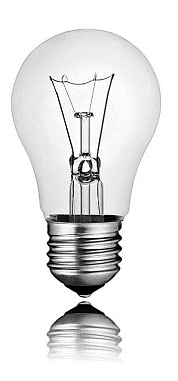 约2 A
约0.5 A
约0.2 A
思考一下
提出问题
问题1：各种用电器的电流大小不同，那么电流大   	小与哪些因素有关？
通过前面的学习已经知道：电压是产生电流的原因；电阻表示导体对电流的阻碍作用。
思考一下
提出问题
问题2：流过导体的电流与导体的电阻及加在		它两端的电压存在怎样的定量关系呢？
思考一下
猜想
猜想1：
　　若电阻一定，电流与电压存在什么关系？
　　猜想依据是什么？
思考一下
猜想
猜想2： 
　　若电压一定，电流与电阻存在什么关系？
　　猜想依据是什么？
思考一下
给你以下实验器材：如何设计实验？
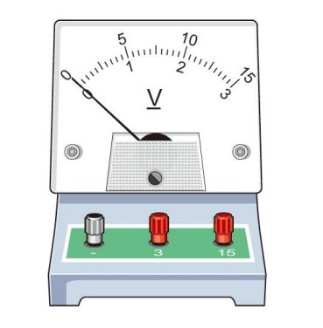 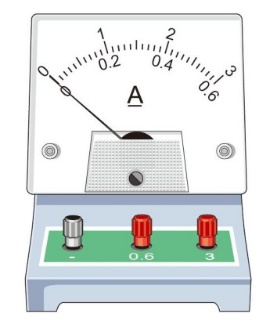 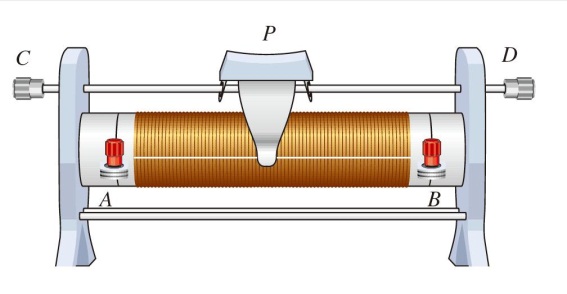 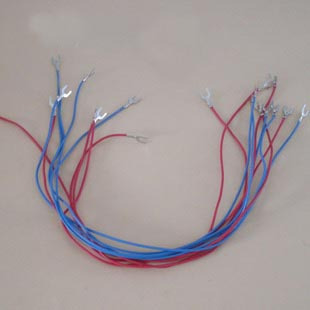 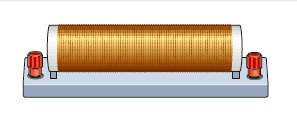 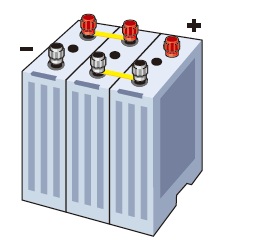 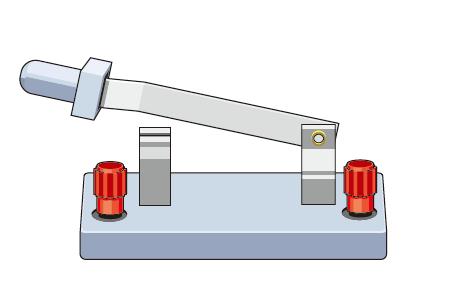 一、探究电流与电压的关系
1．实验探究电流与电压的关系
设计实验
测电阻两端电压，选择什么器材？
　　如何改变电阻两端电压？怎么操作？
　　测通过电阻的电流，选择什么器材？
　　实验过程中的不变量是什么，如何控制其不变？
　　滑动变阻器在实验中起到什么作用？
A
V
S
R
R'
一、探究电流与电压的关系
设计实验
电阻一定，研究电流与电压的定量关系。
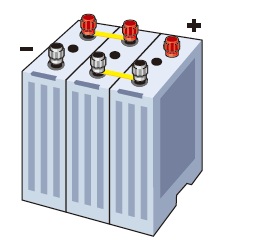 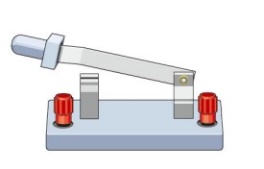 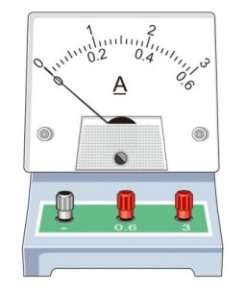 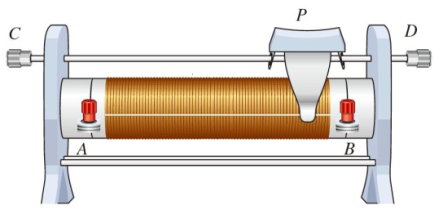 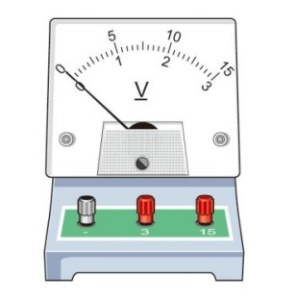 一、探究电流与电压的关系
思考一下
1.连接电路时开关应该处于什么状态？
2.滑动变阻器的滑片应该滑到哪一端？
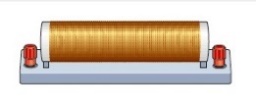 0.1
0.2
0.3
0.4
0.5
0.6
一、探究电流与电压的关系
进行实验
记录实验数据
控制变量
电阻R
因变量
自变量
I/A
U/V
O
一、探究电流与电压的关系
绘制图象
0.9
0.8
0.7
·
0.6
·
R
0.5
·
0.4
·
0.3
·
0.2
·
0.1
·
2.0
4.0
6.0
8.0
1.0
3.0
5.0
7.0
9.0
10.0
一、探究电流与电压的关系
归纳结论
当导体的电阻一定时，通过导体的电流跟导体两端的电压成正比。
二、探究电流与电阻的关系
2．实验探究电流与电阻的关系
设计实验
在电路中如何改变电阻，选用什么器材？怎么操作？
如何使电阻两端电压不变，如何控制其不变？
滑动变阻器在实验中起到什么作用？
控制电压一定，研究电流与电阻的定量关系。
1
0.5
0.33
0.25
0.2
0.17
二、探究电流与电阻的关系
进行实验
控制变量
自变量
因变量
二、探究电流与电阻的关系
归纳结论
当导体的电压一定时，通过导体的电流跟导体的电阻成反比。
课堂巩固
1．已知R1＝3R2，分别把R1、R2接到6 V的电源上，通过它们的电流比I1∶I2等于（      ）
　　A．1∶3　 B．3∶1　 C．2∶1　 D．4∶1
A
2．一导体接到电路中 ，如果把它两端的电压增大到原来的三倍，下列说法中正确的是（      ）
　　A．它的电阻是原来的三倍               
　　B．它的电流保持不变
　　C．它的电流是原来的三分之一           
　　D．它的电流是原来的三倍
D
课堂巩固
3.小刚用图所示电路“探究一段电路中电流跟电阳的关系”，在此实验过程中，当A、B两点间的电阻由5Ω更换为10Ω后，为了探究上述问题，他应该采取的唯一操作是（    ）
 A.保持变阻器渭片不动
 B.将变阻器滑片适当向左移动
 C.将变阻器滑片适当向右移动
 D.适当增加电池的节数
C
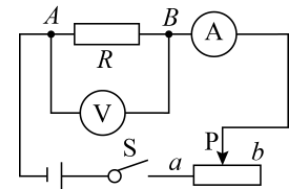 P
R1
R2
S
V
A
课堂巩固
4.某同学按如图所示的电路研究通过导体的电流跟导体电阻的关系。电源电压保持不变，他不断改变电阻箱R1(符号用      表示)的阻值，测得相应的电流如下表。分析表中数据可知：电流跟电阻__________，这与其他同学的结论不一样，其原因是_____________________。
不成反比
没有保持电压一定
课堂小结
电流与电压和电阻的关系
电流与电压的关系
当导体的电阻一定时，通过导体的电流跟导体两端的电压成正比。
电流与电阻的关系
当导体的电压一定时，通过导体的电流跟导体的电阻成反比。
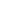